Introducing Community College Psychology Majors to Skill Sets Desired by Employers
Jaye Van Kirk, M.A., M.A.
San Diego Mesa College
APA San Francisco, Calif. Moscone Center 2018
August 10, 2018
Questions:
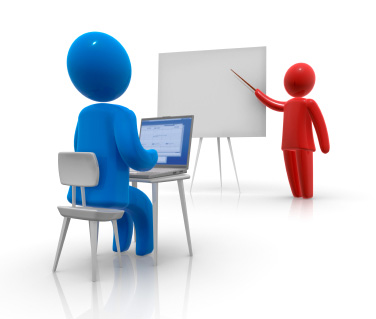 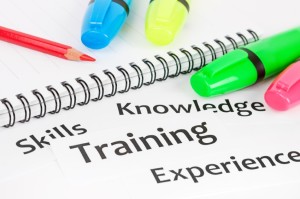 [Speaker Notes: Who are stakeholders? (Jaye undergraduate Psychology majors)
When do we educate students about skill sets & careers? (Jaye: early) How? (Tanya)
What skill sets would be valuable for the workforce? (Paul)]
Stakeholders: Community college students(San Diego Mesa College Psych 201)
Education: 
freshman (5.07%)
sophomore (50.72%)
junior (36.96%)
senior (3.62%) 
Major: 
Psychology (94.89%)

Age: (18-53 years)  M=23
Diverse students (n=143); (matched pre/post n=53): 
Sex:
 females (76.98%)
males (23.02%)
Ethnicity: 
Latino/a (35.25%)
European Americans (28.78%)
Asian/Pacific Islander (15.83%)
African American (7.9%)
Native American (2.88%)
Introduce career exploration early
Academic & career opportunities course
Community college lower division course
strategic planning & proactive approach
1 unit class
16 weeks
4 module workbook 
Pass/no pass
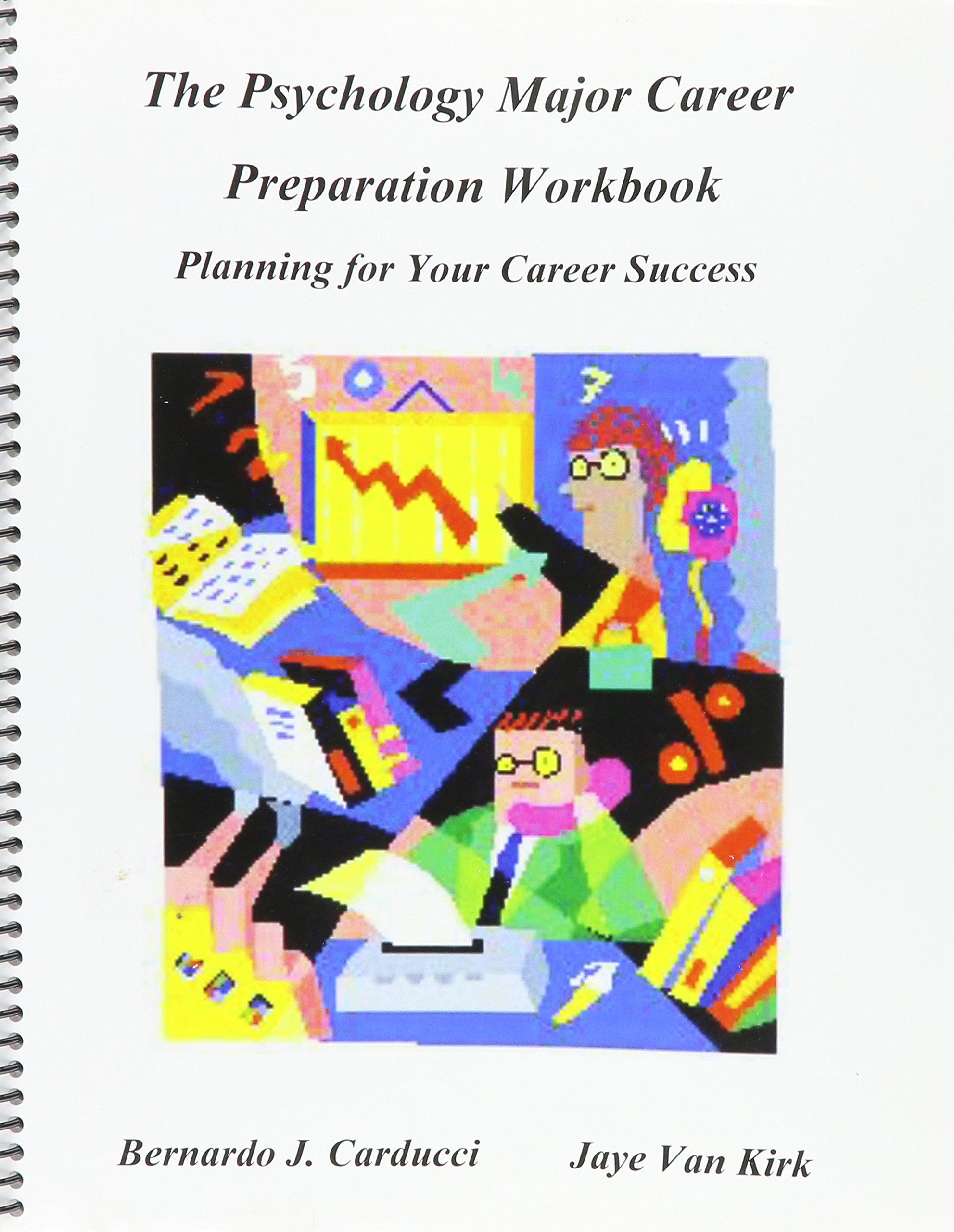 Skills sets acquired in coursework & extra curricular activities
Big Three Skill Sets
APA Learning Goals
How to increase awareness of skills  & job options?
Informal
Announcements

Formal
Lectures
Assignments
Guest speakers
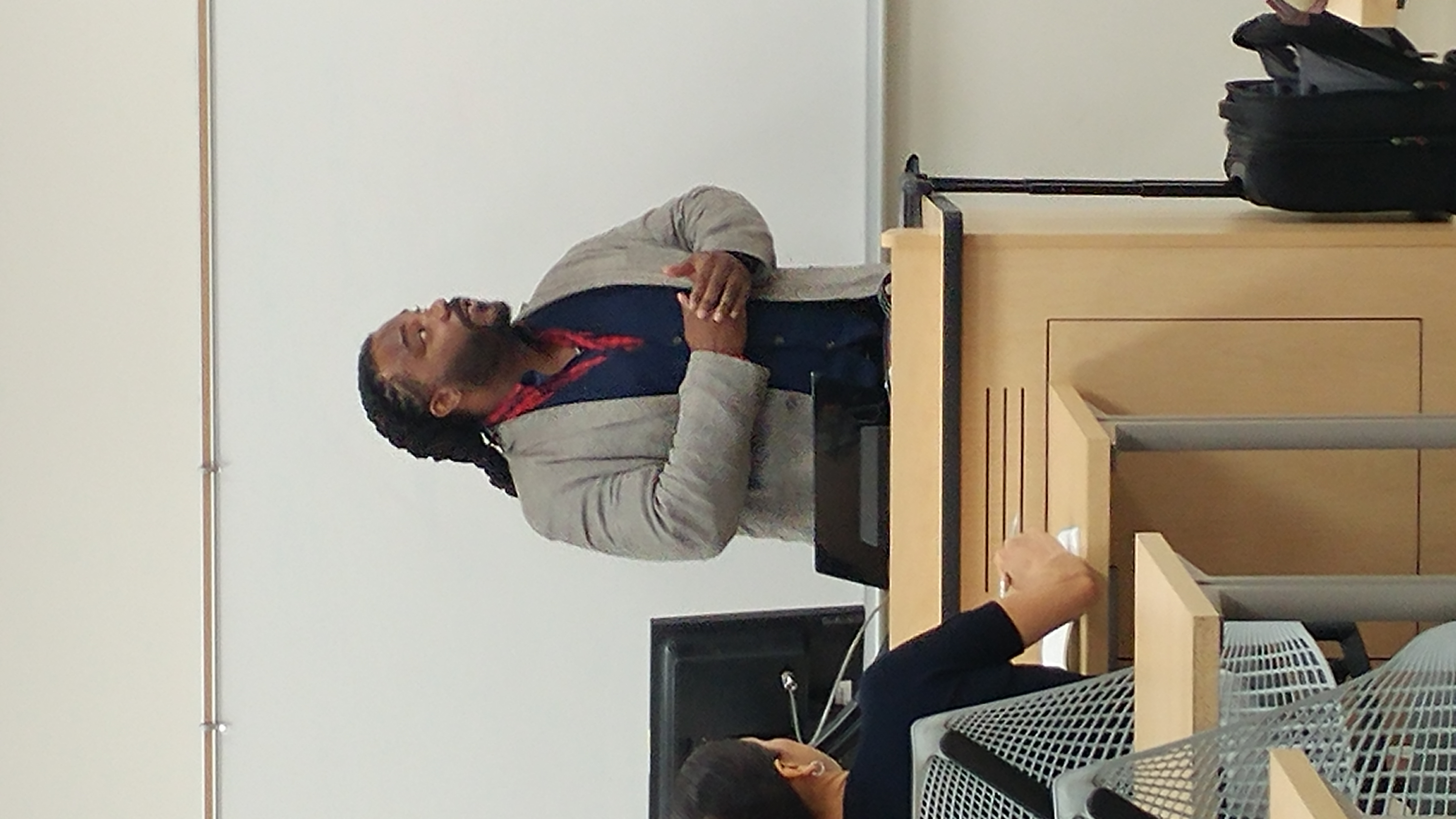 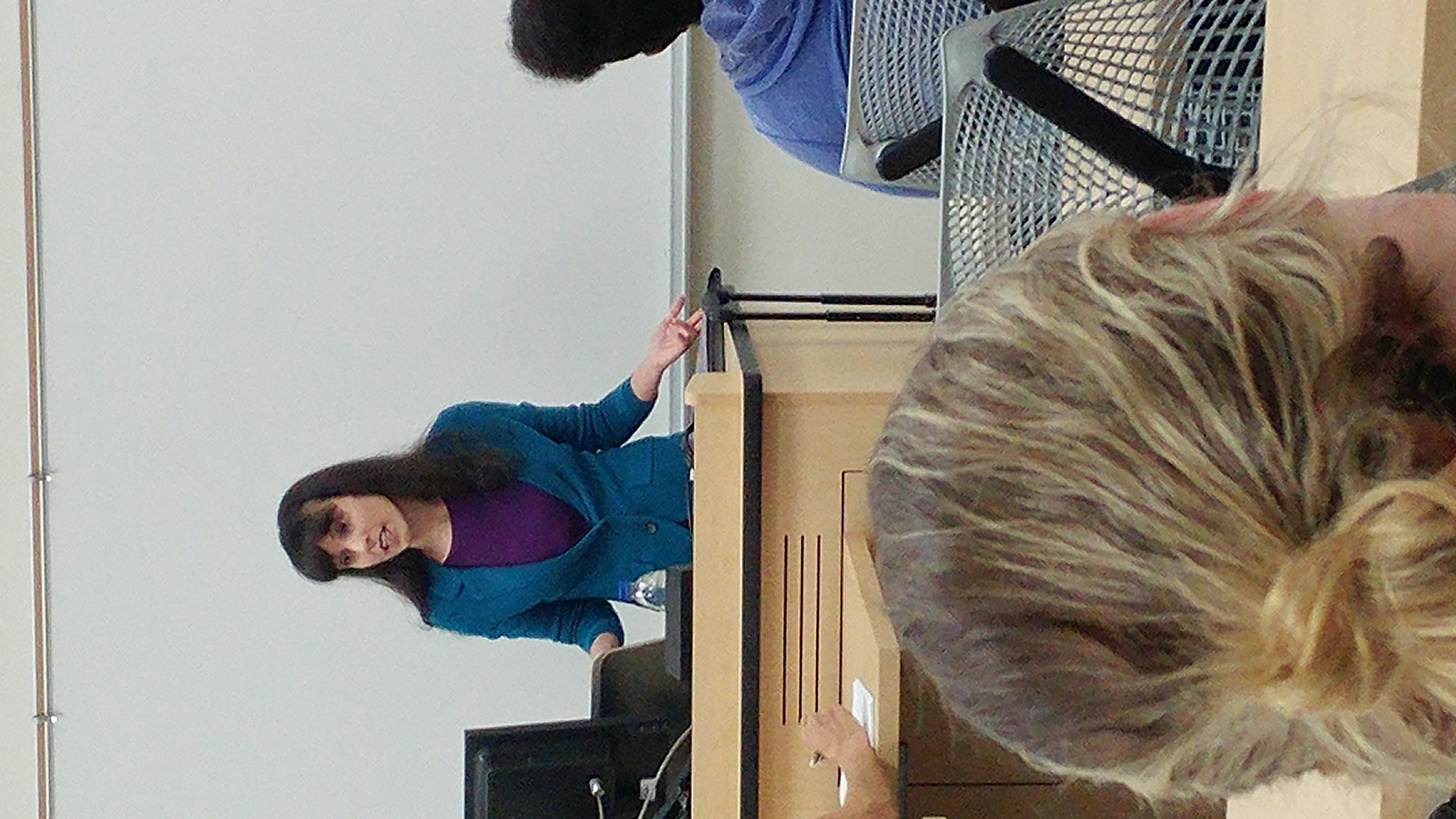 Ricky Pope (ABD)
Counseling Psychology
Summer Brooks, MA
Animal behaviorist
San Diego Mesa College alumni
Informal:Announcements of job opportunities with B.A. in Psychology
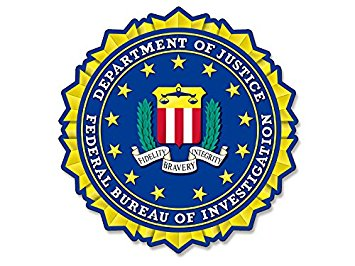 Breadth of career options!
FBI agent
psychometrist
User experience researcher (Google)
Behavior technicians
Human factors engineer
Social media manager
AI innovation researcher (Facebook)
Foresight strategist (Facebook)
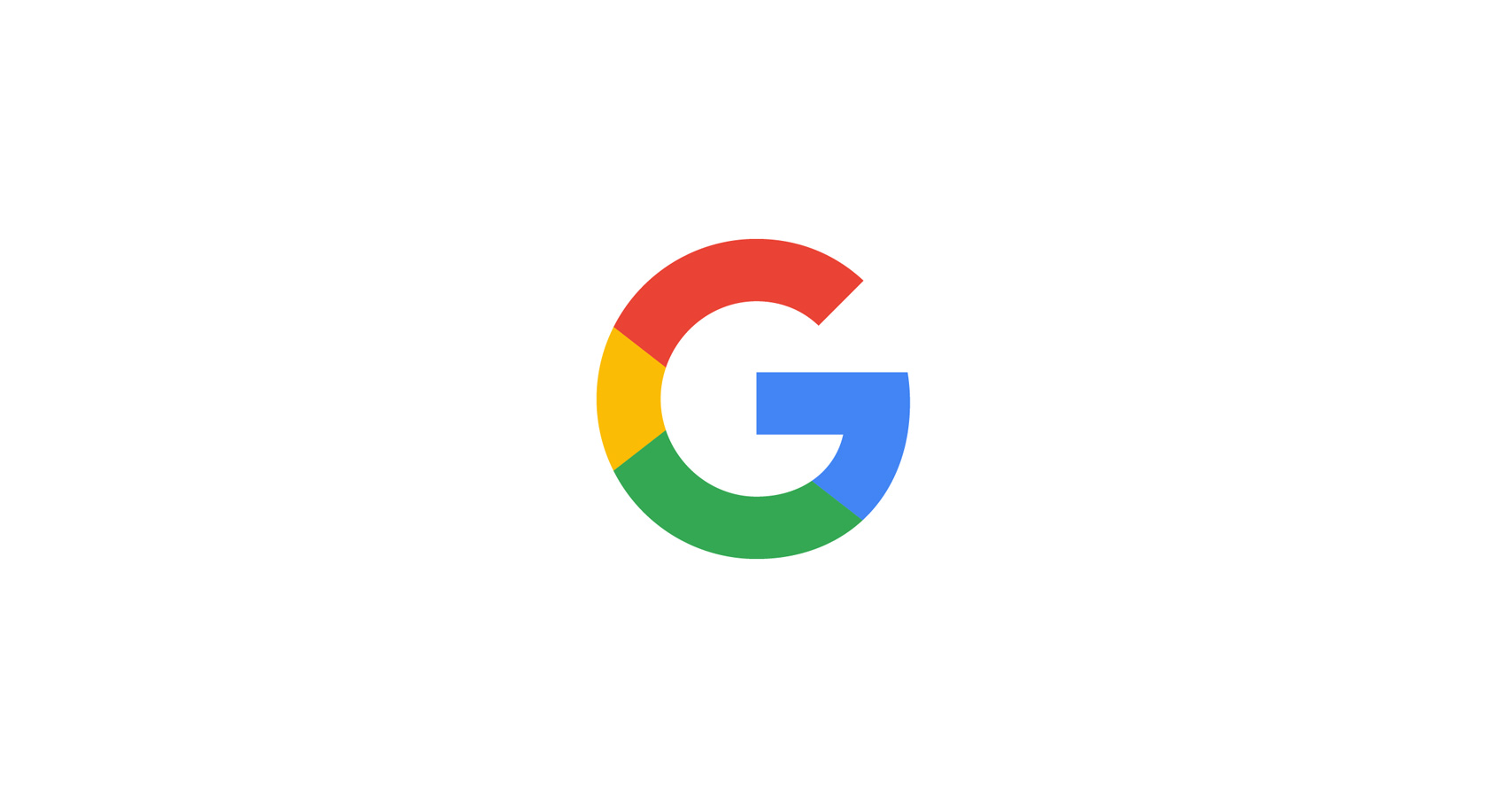 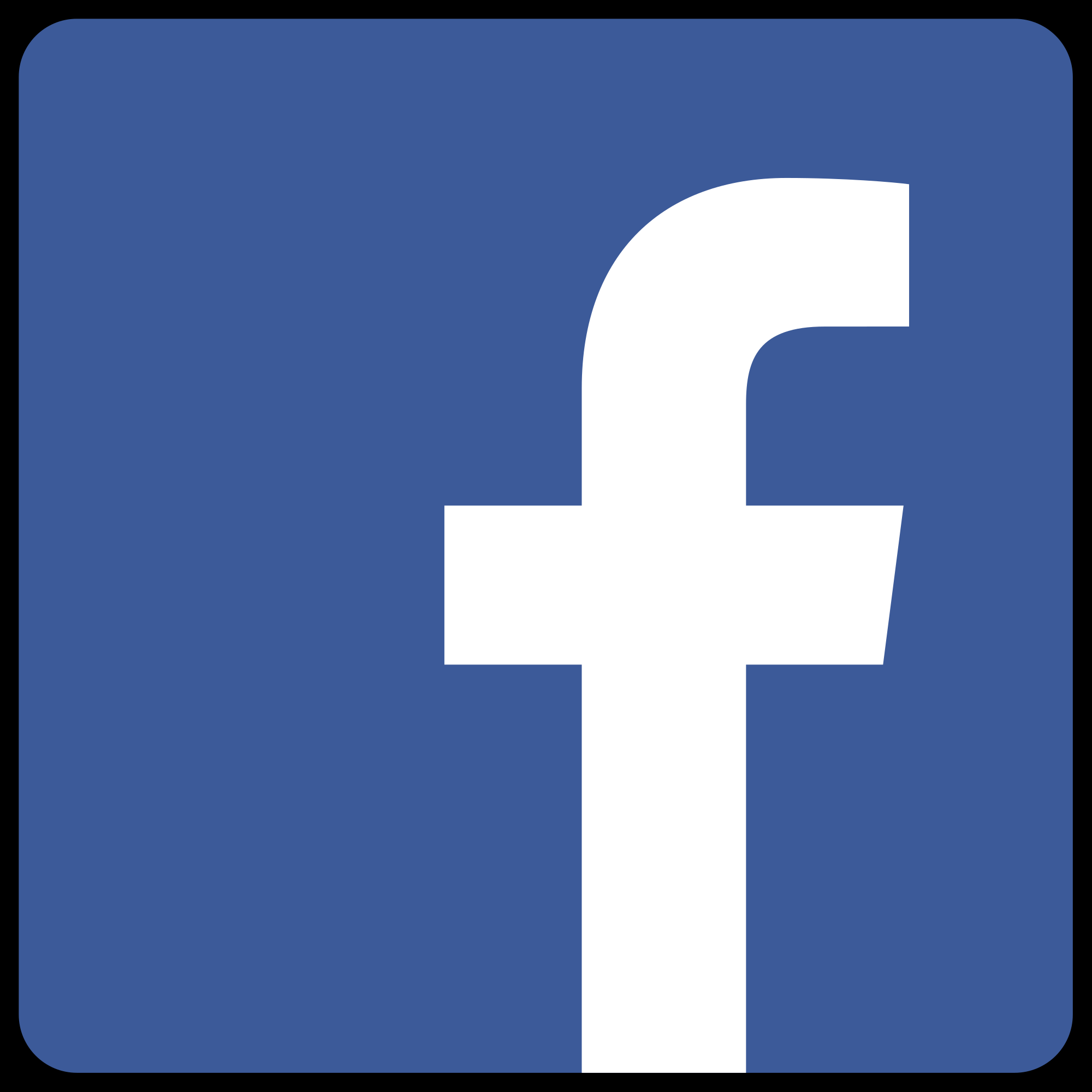 [Speaker Notes: Emphasize diverse career options]
Knowledge Based Assignments :
Module readings & reflections
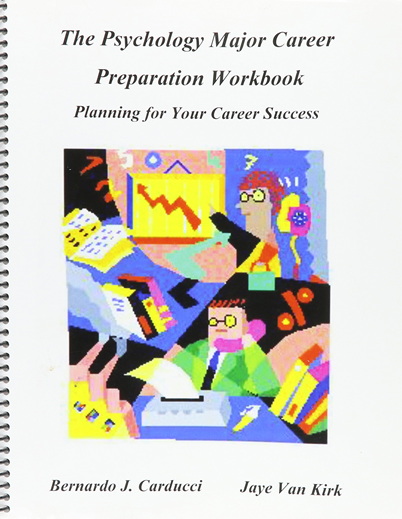 [Speaker Notes: Modules suitable for short (5 week) and longer courses (16 week). Used at San Diego Mesa College, Indiana University Southeast and Drexel University.]
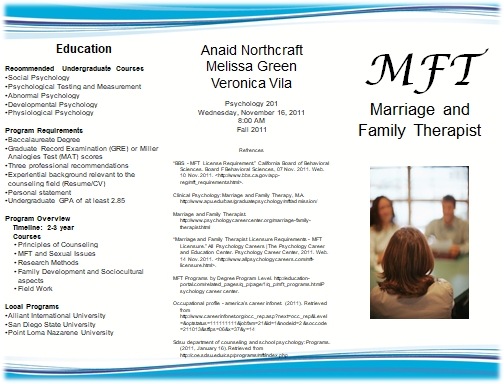 Skills based assignments
Informational interview
Resume/curriculum vitae
Customized educational plan
Career brochure 
E-portfolio
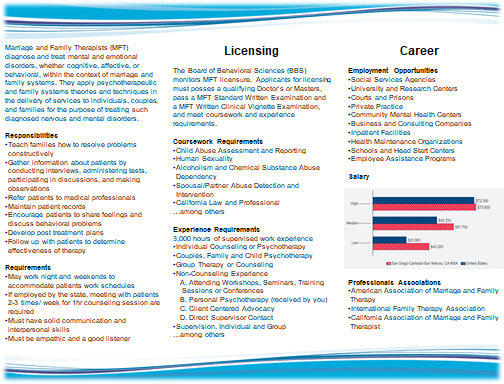 [Speaker Notes: Emphasizes career exploration via networking opportunity, preparation, proactive, professional development]
Current trends assignment: e-portfolio
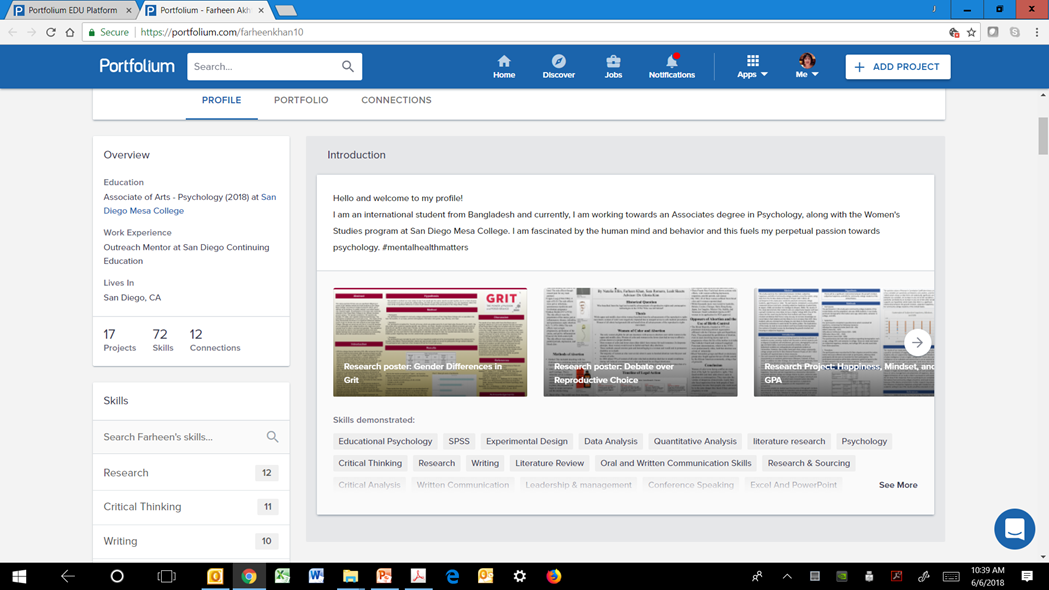 Evidence of skills
skills
[Speaker Notes: Students must be prepared for the ways that jobs are made available in the digital world. Must be able to articulate skills they have acquired and demonstrate them (e.g. via digital portfolio) to potential employers.]
Did these make a difference?
Diverse Career goals
Clinical/counsel  22.30%  n=31
MFT  10.07% n=14
Social work  7.9%  n=11
I/O  13.67% n=19
Psychobiology 4.32% n=6
Animal behavior 3.6% n=5
Research  6.47% n=9
Criminal justice  7.9%  n=11
Not sure  14.39% n=20
[Speaker Notes: Career options diverse representing sub-discipline areas.]
Pre/post data:
degree aspirations (n.s.)

Wilcoxon Signed Ranked Tests indicated that post-test ranks were statistically significantly higher than pre-test ranks in preparedness for:
undergraduate studies Z=-2.72, p<.006 
graduate school (missing data)
workforce Z=-2.07, p<.03.
Pre/post data
Wilcoxon Signed Ranked Tests indicated that post-test ranks were statistically significantly higher than pre-test ranks in competences in:
finding jobs (Z=-3.1, p<.0001)
internships (Z=-3.53, p <.0004)
creating resumes (Z=-2.39, p<.01)
interviewing (Z=-2.25, p<.02)



Likert: 1=not at all  3=somewhat 5=very
Perceived rank of assignments to enhance knowledge of careers:
Most Valuable
Guest speakers
Other (portfolio)
Informational interview
Lectures


Valuable
Resume/cv
Educational plan
Informational interview



Moderately Valuable
Career brochure
Modules


Likert: 1=least valuable  3= moderately valuable 5= most valuable
Conclusion
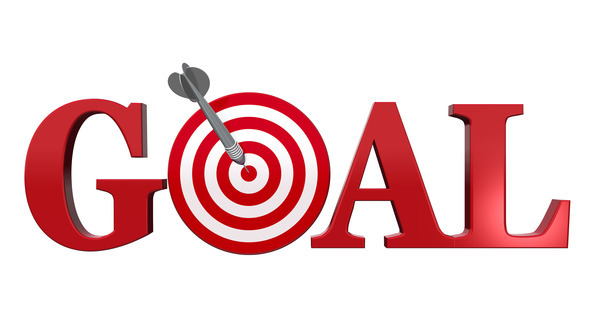 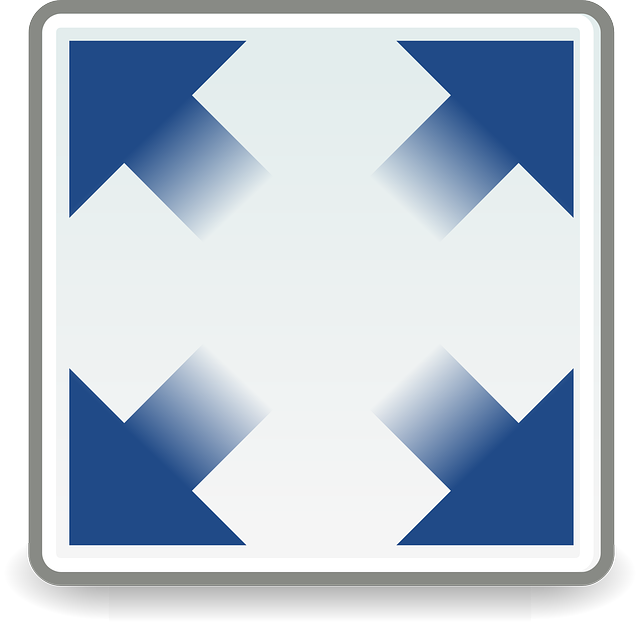 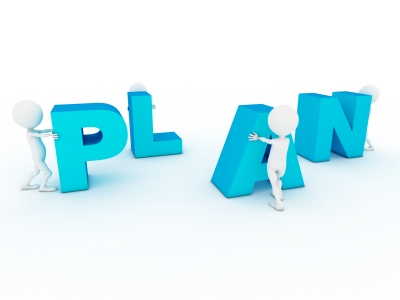 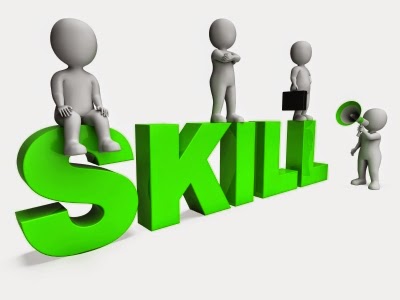 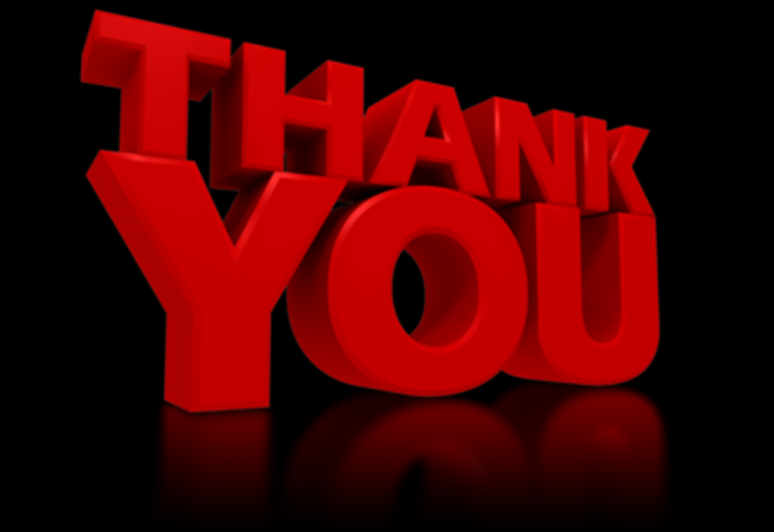 Jaye Van Kirk, M.A., M.A.
jvankirk@sdccd.edu
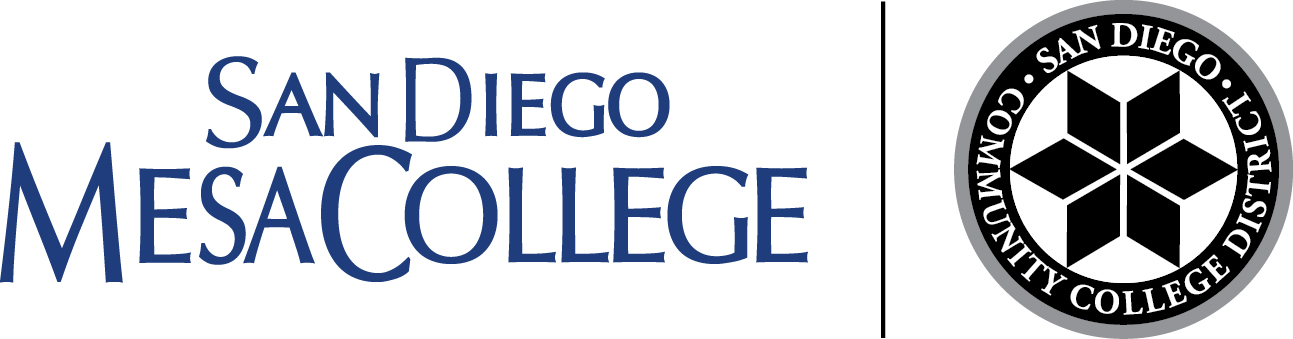